Координация действий ЕС в период пандемии COVID-19:
 Успех или катастрофа?

22 сентября 2021
Санкт-Петербург 

Доктор Жером Лепантр
Представительство ЕС в России
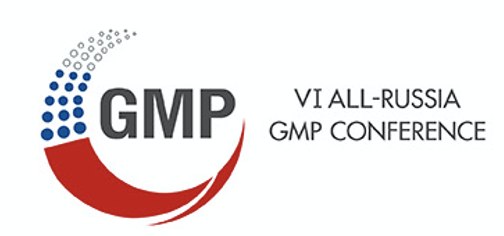 EU COVID-19 in figures
2
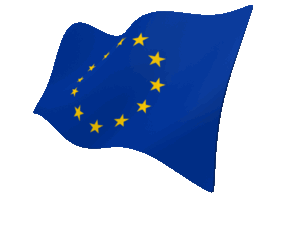 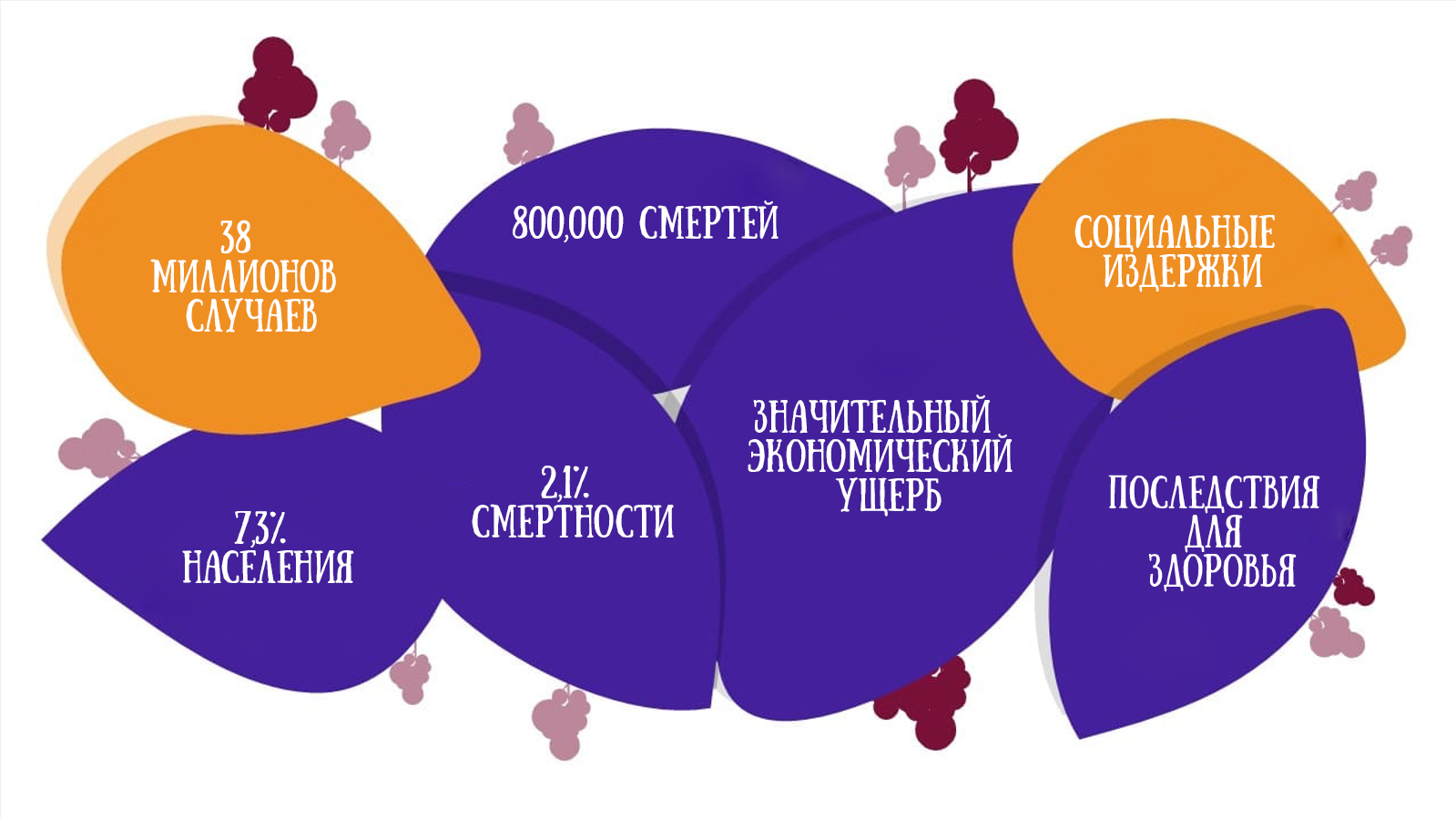 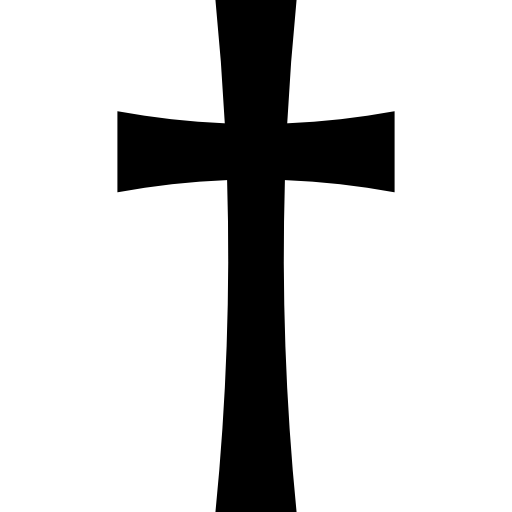 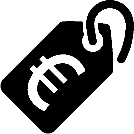 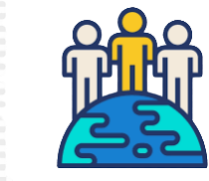 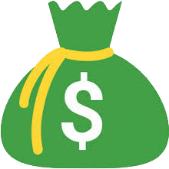 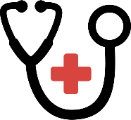 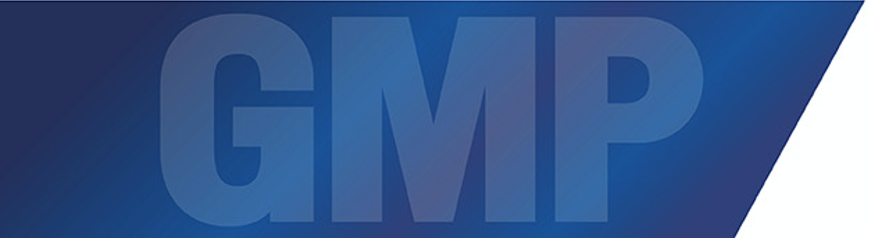 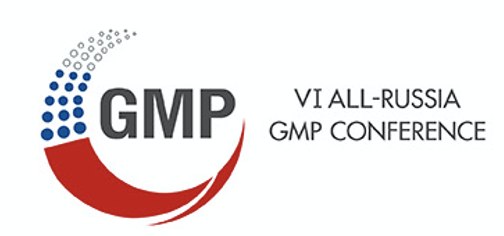 3
Трудное начало
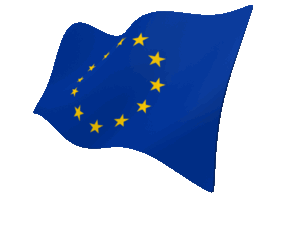 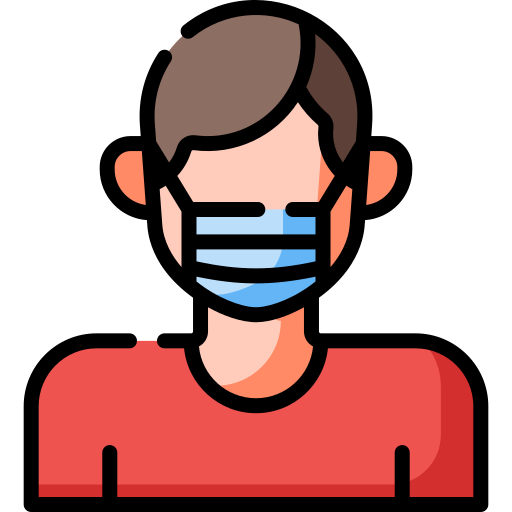 Неверная информация об использовании масок
Нехватка – конкуренция между странами
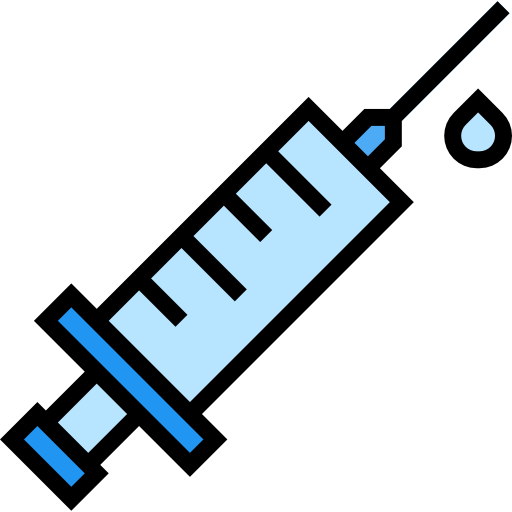 Сомнительные предварительные соглашения по закупкам
-  Дефицит вакцин в начале 2021 г.
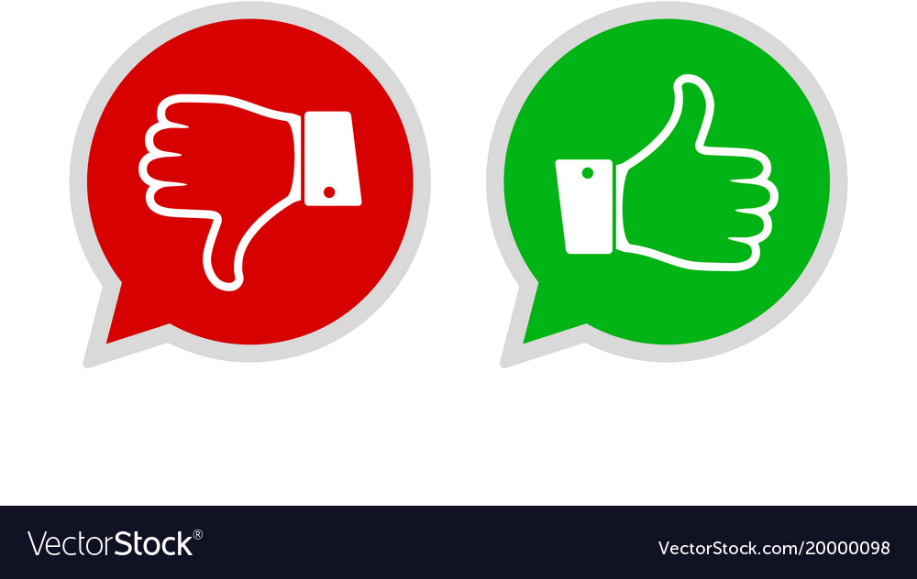 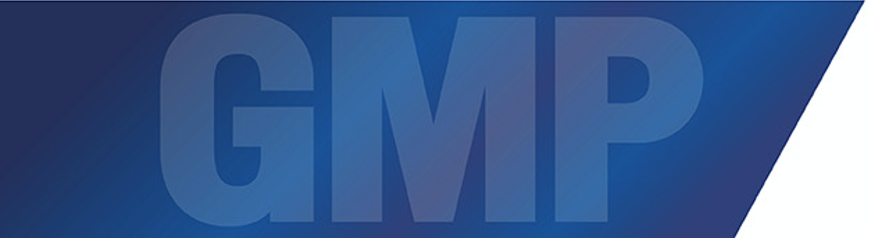 4
Стратегия ЕС по вакцинам
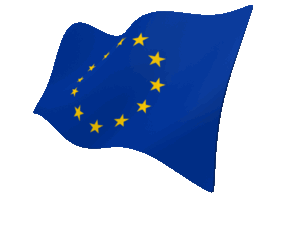 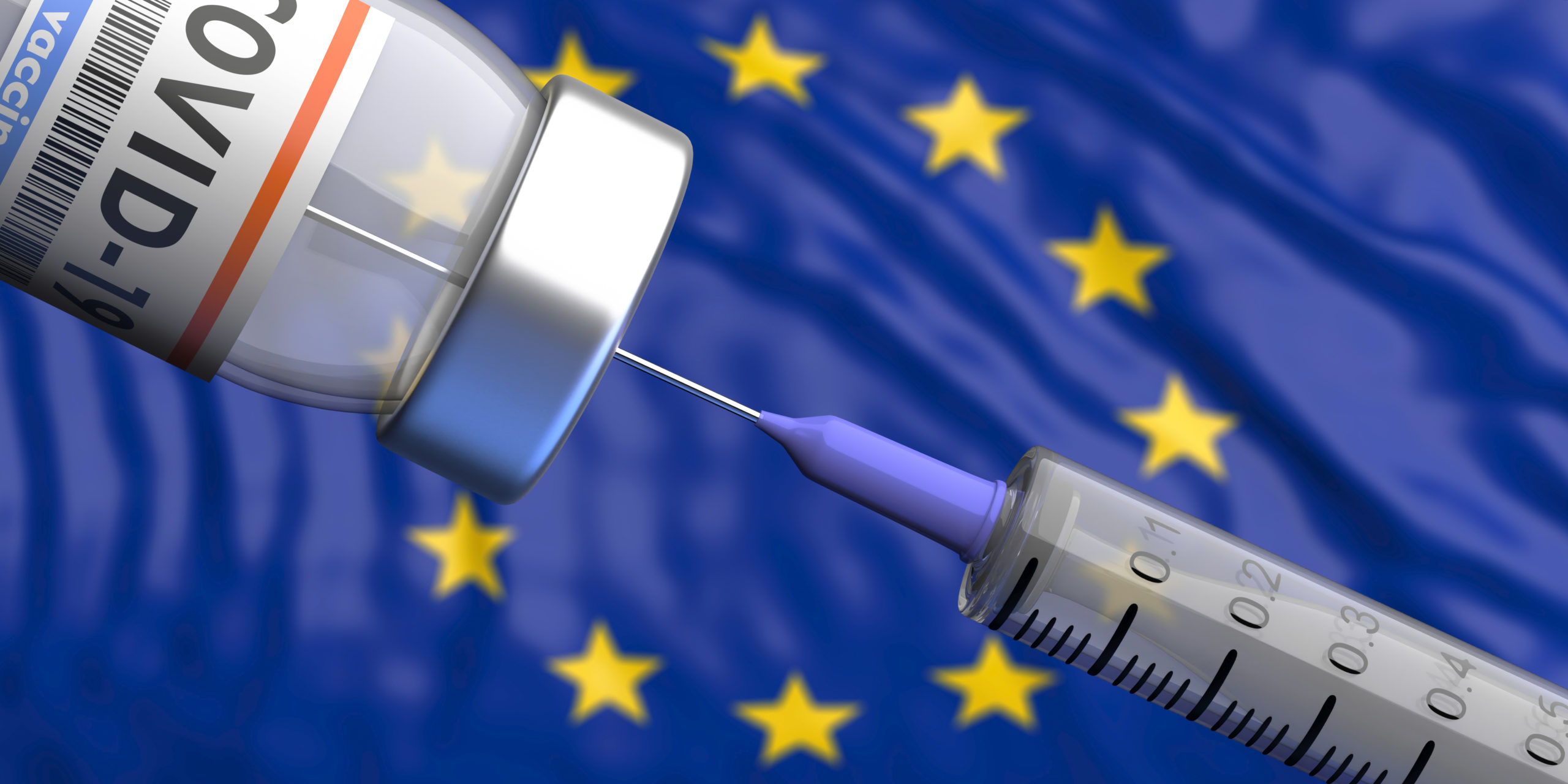 70% взрослого населения вакцинировано
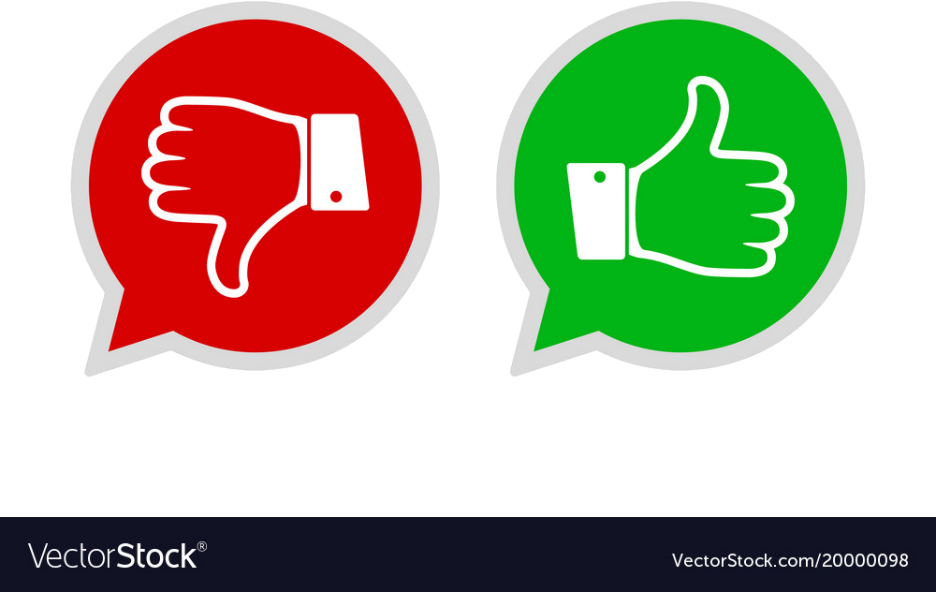 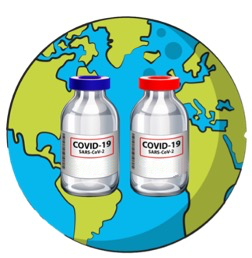 Международное сотрудничество
(COVAX, GAVI)
5
Цифровые ковид-сертификаты ЕС
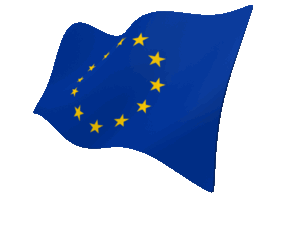 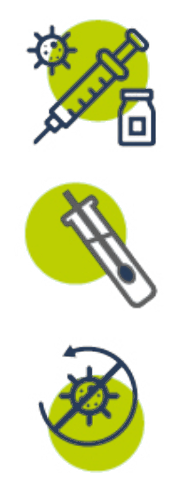 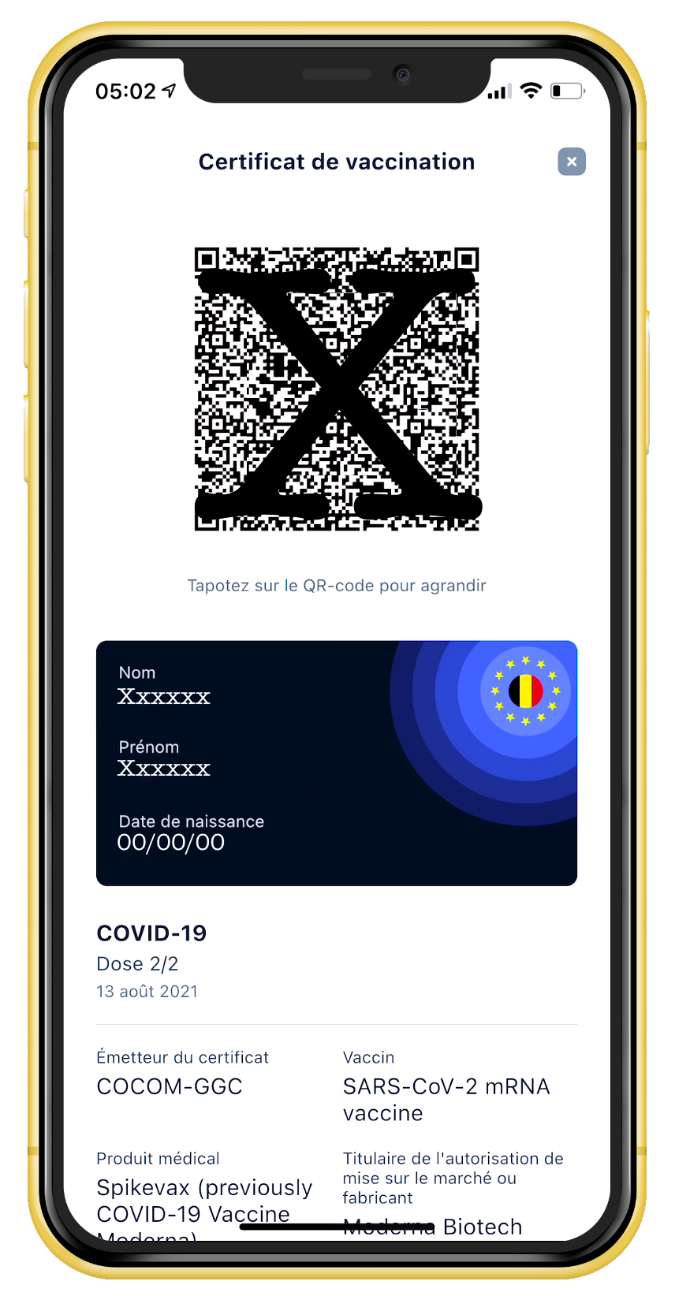 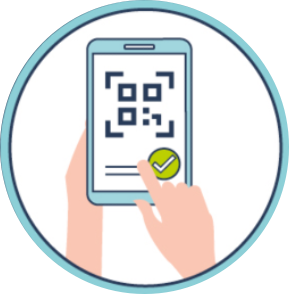 Действительность и 
подлинность
могут быть легко проверены
Вакцинирование


Отрицательный
    результат теста 
на COVID-19


Выздоровление
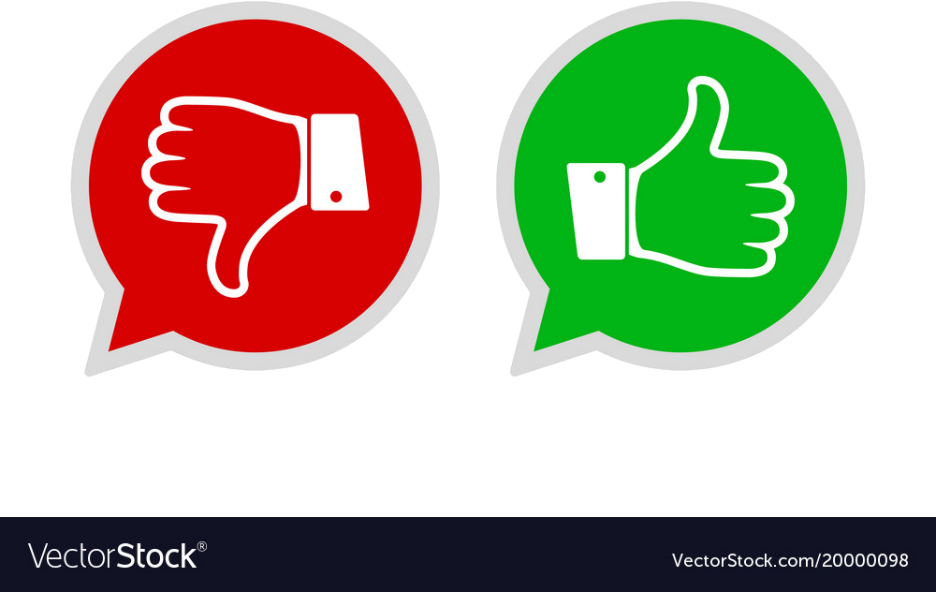 Бесплатно

Действительны в странах ЕС и Шенгена

Национальный язык + EN

Эквивалентный механизм